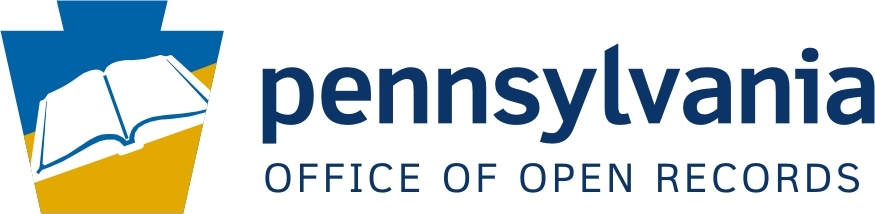 Erik Arneson, Executive Director
OOR Annual TrainingNovember 7, 2019
https://openrecords.pa.gov
@ErikOpenRecords
@OpenRecordsPA
earneson@pa.gov
(717) 346-9903
Submit questions for panel discussion at openrecords@pa.gov
Introduction
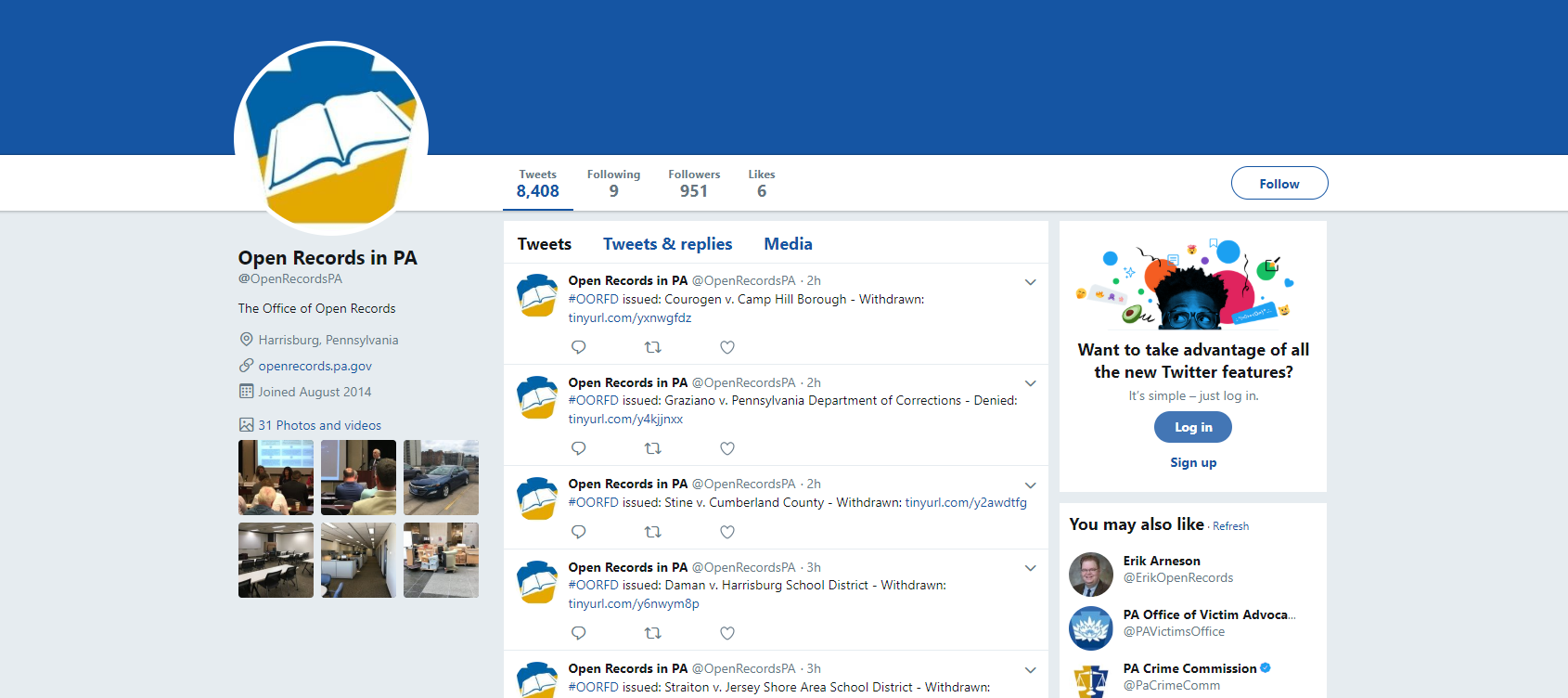 Submit questions for panel discussion at openrecords@pa.gov
Introduction
Submit questions for panel discussion at
openrecords@pa.gov
Submit questions for panel discussion at openrecords@pa.gov
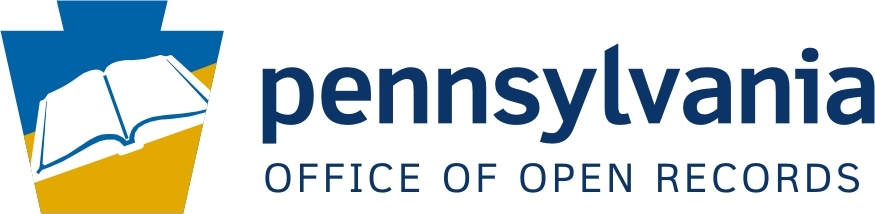 George Spiess, Training Coordinator
OOR Annual TrainingNovember 7, 2019
http://openrecords.pa.gov
gespiess@pa.gov
(717) 346-9903
Submit questions for panel discussion at openrecords@pa.gov
Is It a Meeting?
Is there a quorum?
	(members can “phone in”)

Is there deliberation?

Is there decision making?

Beware of email meetings and Social Media commenting!
Submit questions for panel discussion at openrecords@pa.gov
What is Not a Meeting?
Work Sessions, Conferences, Retreats, etc…

Communication is one way (reports from staff)

There is no deliberation

There is no decision making
Submit questions for panel discussion at openrecords@pa.gov
Who is Covered?
Applies to any state or local government body

and all committees

that perform an essential government function

and exercises authority to take official action

Making recommendations = official action
Submit questions for panel discussion at openrecords@pa.gov
Public Notice
Three days in advance of the first regular meeting of the year, along with all of the remaining meetings

Legal notice in a paid newspaper of general circulation
	-newspaper articles don’t count
	-websites don’t count
	-sales circulars don’t count

Posted at the meeting site
Submit questions for panel discussion at openrecords@pa.gov
Public Notice continued
Special Meetings (not previously scheduled) = 24 hours advance notice

Emergency Meetings = no notification required, but you can’t “create” your emergency

No notification requirement for cancellations
Submit questions for panel discussion at openrecords@pa.gov
Public Comment
Commenters can be limited to residents and taxpayers

Right to comment on issues that are or may be before the board (before any pertinent votes)

Board may establish reasonable rules for public comment (time limits, spokespersons, specific v. general)
Submit questions for panel discussion at openrecords@pa.gov
Executive Sessions
Can be held before, during, or after an open meeting, or announced for some future time

Complete reason must be announced during the open meeting (Reading v. Reading Eagle)

No requirement for minutes

No official action can be taken during an Executive Session – votes must occur in a public session
Submit questions for panel discussion at openrecords@pa.gov
Executive Sessions II
Allowable Reasons for Executive Sessions:
Personnel matters (hiring, firing, discipline)
Discussing labor negotiations
Considering purchasing, leasing or selling property
Consulting with counsel about litigation
Avoiding violating privilege or confidentiality
Discussing university admission standards
Discuss emergency preparedness
Submit questions for panel discussion at openrecords@pa.gov
Violations
The public can object to a perceived violation at any time during the meeting

Agencies can “cure” violations

Complaints = public has 30 days to go to court to seek legal relief, or to a District Attorney to investigate alleged criminal intent

Meetings can be voided

Fines are paid by the officials, not the agency
Submit questions for panel discussion at openrecords@pa.gov
Miscellaneous
Must produce meeting minutes recording board attendance and who voted for and against

No requirement for an agenda

Public can record public meetings unannounced

Agency recordings and minutes are public records
Submit questions for panel discussion at openrecords@pa.gov
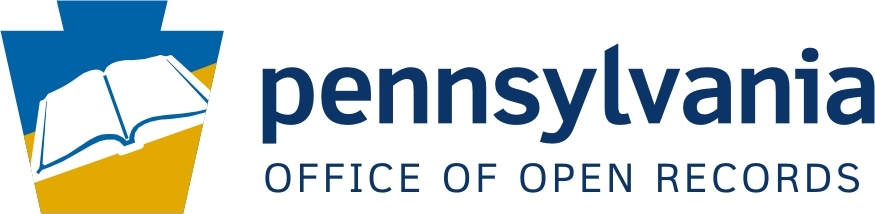 Charles Rees Brown, Chief Counsel
OOR Annual TrainingNovember 7, 2019
http://openrecords.pa.gov
charlebrow@pa.gov
(717) 346-9903
Submit questions for panel discussion at openrecords@pa.gov
Agencies
Section 102, 65 P.S. § 67.102 (defines agencies)

Pysher v. Clinton Twp. Vol. Fire Co., 209 A.3d 1116 (Pa. Commw. Ct. 2019)

WNEP-TV v. Clinton Twp. Vol. Fire Co., 212 A.3d 145 (Pa. Commw. Ct. 2019) (unreported)
Submit questions for panel discussion at openrecords@pa.gov
Contractor records
Section 506(d)(1), 65 P.S. § 67.506(d)(1) (records in the possession of contractors)

Equity Forward v. Pa. Dep’t of Human Servs., No. 225 C.D. 2018 (Pa. Commw. Ct. 2019) (unreported)
Submit questions for panel discussion at openrecords@pa.gov
Coroner’s records
Section 708(b)(20), 65 P.S. § 67.708(b)(20) (coroner records)

Coroner’s Act, 16 P.S. § 1201-B et seq.

Walker v. County of Lancaster, No. CI-18-09547 (Lancaster C.C.P. 	Aug. 23, 2019)
Submit questions for panel discussion at openrecords@pa.gov
Donation records
Section 708(b)(13), 65 P.S. § 67.708(b)(13) (donation records)

California Univ. of Pa. v. Bradshaw, 210 A.3d 1134 (Pa. Commw. Ct. 2019)
Submit questions for panel discussion at openrecords@pa.gov
Educational records
Federal Educational Rights and Privacy Act (“FERPA”), 20 U.S.C. § 1232g

West Chester Univ. of Pa. v. Rodriguez, No. 1078 C.D. 2018 (Pa. Commw. Ct. 2019) (unreported)
Submit questions for panel discussion at openrecords@pa.gov
Internal, predecisional deliberative records
Section 708(b)(10)(i)(A), 65 P.S. § 67.708(b)(10(i)(A)

Finnerty v. Pa. Dep’t of Comm. & Econ. Dev., 208 A.3d 178 (Pa. Commw. Ct. 2019)

Finnerty v. Pa. Dep’t of Comm. & Econ. Dev., 208 A.3d 219 (Pa. Commw. Ct. 2019) (unreported)
Submit questions for panel discussion at openrecords@pa.gov
Judicial records
Section 102, 65 P.S. § 67.102 (defines judicial agencies)

Section 304, 65 P.S. § 67.304 (obligations of judicial agencies)

Section 503(b), 65 P.S. § 67.503(b) (judicial appeals officers)

Phila. Dist. Attorney’s Office v. Williams, 204 A.3d 1062 (Pa. Commw. Ct. 2019)
Submit questions for panel discussion at openrecords@pa.gov
Fees & Penalties
Section 1304, 65 P.S. § 67.1304 (court costs and attorney fees)

Section 1304, 65 P.S. § 67.1305 (civil penalties)

The Scranton Times-Tribune v. City of Scranton, No. 2019-CV-3668 (Lackawanna C.C.P. Aug. 13, 2019)

Warren v. State Ethics Comm’n, 199 A.3d 521 (Pa. Commw. Ct. 2018)
Submit questions for panel discussion at openrecords@pa.gov
Right to Privacy
Pa. Constitution, Article 1, § 1

Governor’s Office of Admin. v. Campbell, 202 A.3d 890 (Pa. Commw. Ct. 2019)

Pa. Liquor Control Bd. v. Beh, Nos. 91, 153 C.D. 2018 (Pa. Commw. Ct. 2019)
Submit questions for panel discussion at openrecords@pa.gov
Procedural Matters
Crocco v. Pa. Dep’t of Health, 214 A.3d 316 (Pa. Commw. Ct. 2019) (waiver)

Mission Pa. v. McKelvey, 212 A.3d 119 (Pa. Commw. Ct. 2019) (supplementing the evidentiary record/staying OOR appeal)

County of Berks v. Office of Open Records, 204 A.3d 534 (Pa. Commw. Ct. 2019) (in camera review of records)
Submit questions for panel discussion at openrecords@pa.gov
Procedural Matters cont.
Vu v. Pa. Bd. of Prob. & Parole, 200 A.3d 627 (Pa. Commw. Ct. 2018) (extending the time to issue a final determination)

Brown v. Pa. Dep’t of Health, 201 A.3d 312 (Pa. Commw. Ct. 2018) (unreported) (actual receipt of records)
Submit questions for panel discussion at openrecords@pa.gov
Cases to look out for next year…
Uniontown Newspapers, Inc. v. Pa. Dep’t of Corr., 76 MAP 2019 (Pa.) 	(fees & penalties)

Easton Area Sch. Dist. v. Miller, 13 MAP 2019 (Pa.) (FERPA/bus video)

Central Dauphin Sch. Dist. v. Fox43 News, 16 MAL 2019 (Pa.) (FERPA/bus video)

Pa. State Police v. ACLU, 66 MAP 2018 (Pa.) (in camera review)
Submit questions for panel discussion at openrecords@pa.gov
Cases con’t
Pa. Liquor Control Bd. v. Burns, No. 1159 C.D. 2019 (Pa. Commw. Ct.) (liquor licenses)

Lehighton Area Sch. Dist. v. Campbell, No. 2019-0421 (Carbon C.C.P.) (procedural due process)

County of Adams v. Office of Open Records, et al., No. 2019-SU-907 (Adams C.C.P.) (procedural due process)
Submit questions for panel discussion at openrecords@pa.gov
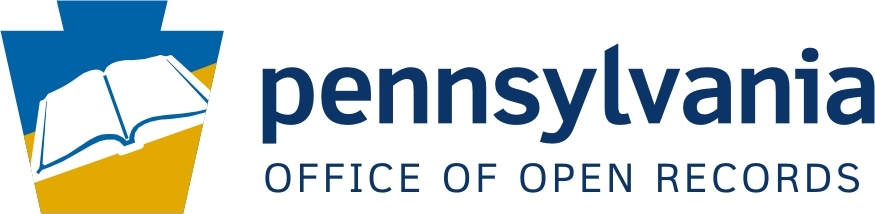 Delene Lantz, General Counsel
OOR Annual TrainingNovember 7, 2019
http://openrecords.pa.gov
Nbyerly@pa.gov; Dlantz-Joh@pa.gov 
(717) 346-9903
Submit questions for panel discussion at openrecords@pa.gov
OOR Regulations
Updated draft regs on website

Proposed Rulemaking Steps
Internal process
Attorney General/Office of Budget
Legislative Committees/Legislative Reference Bureau/ Internal Regulatory Review Commission
Public Comment period
Submit questions for panel discussion at openrecords@pa.gov
OOR Appeal Portal
The OOR Appeal portal is an online docketing records management system designed to  streamline and automate the appeals process. Appeals filed and all submissions to the OOR are accessible in real time and allow the requestor, the agency and the Appeals Officers to file, receive and have access to documents and submissions.
Submit questions for panel discussion at openrecords@pa.gov
Filing a new appeal
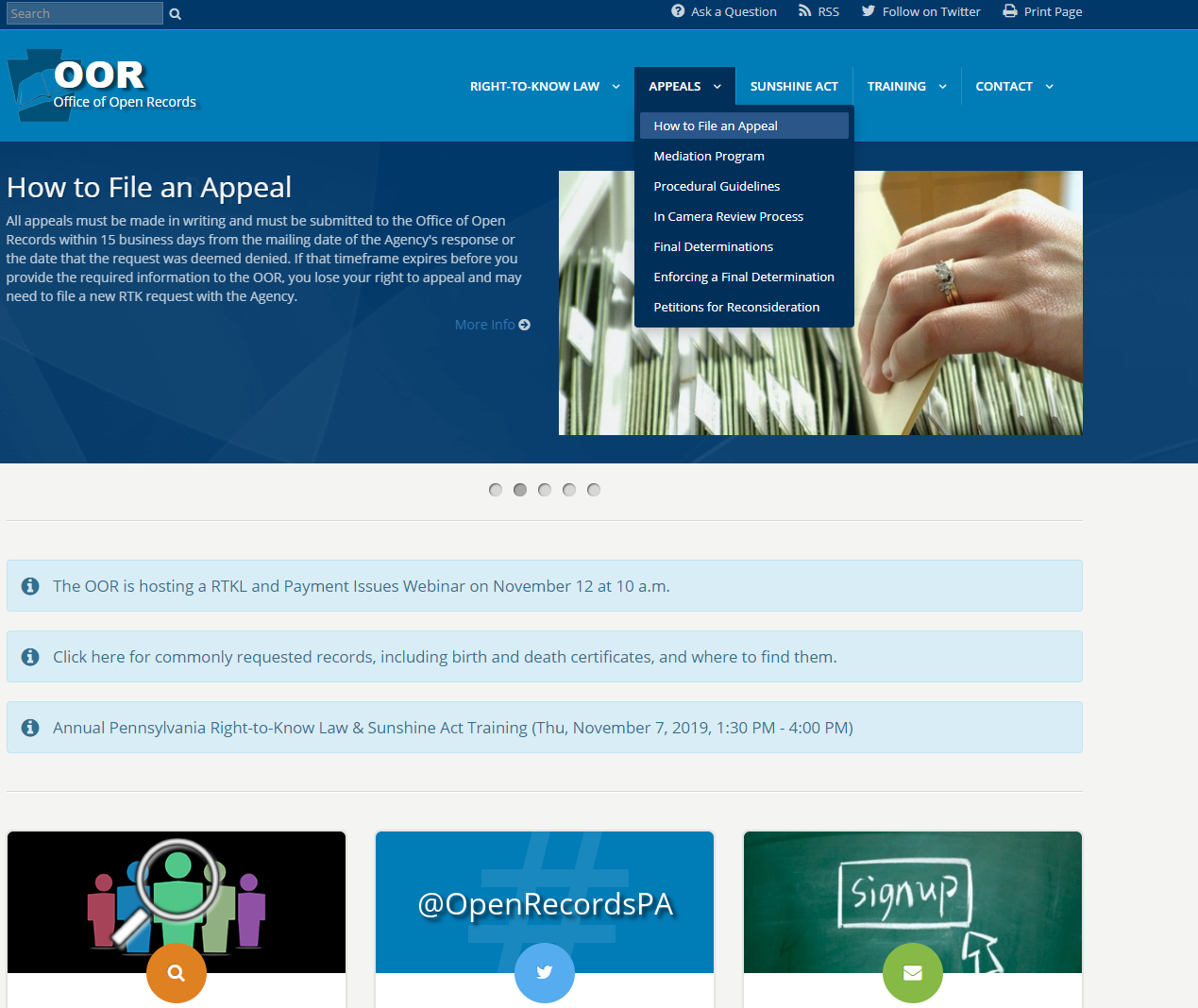 Submit questions for panel discussion at openrecords@pa.gov
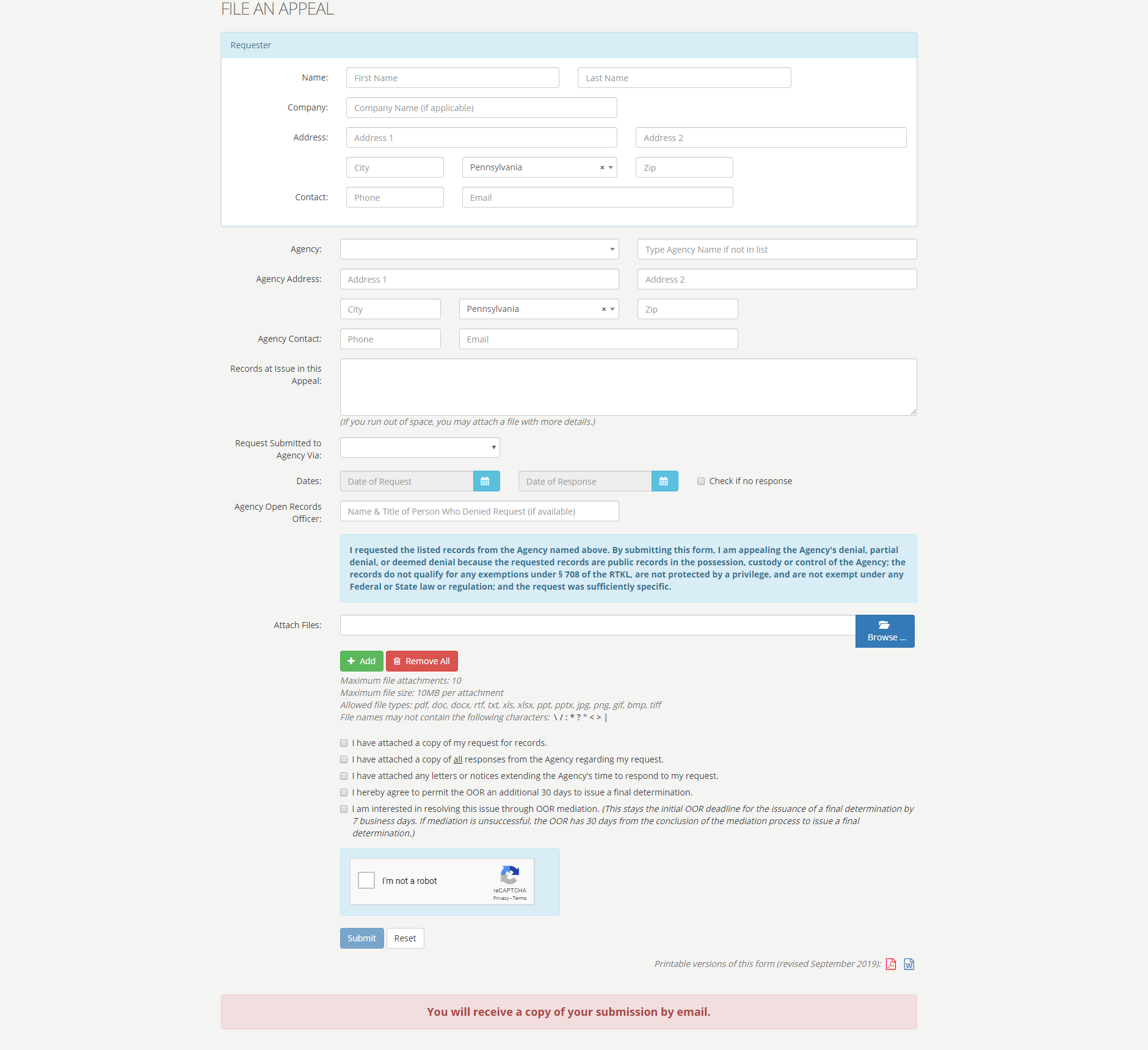 Portal access granted
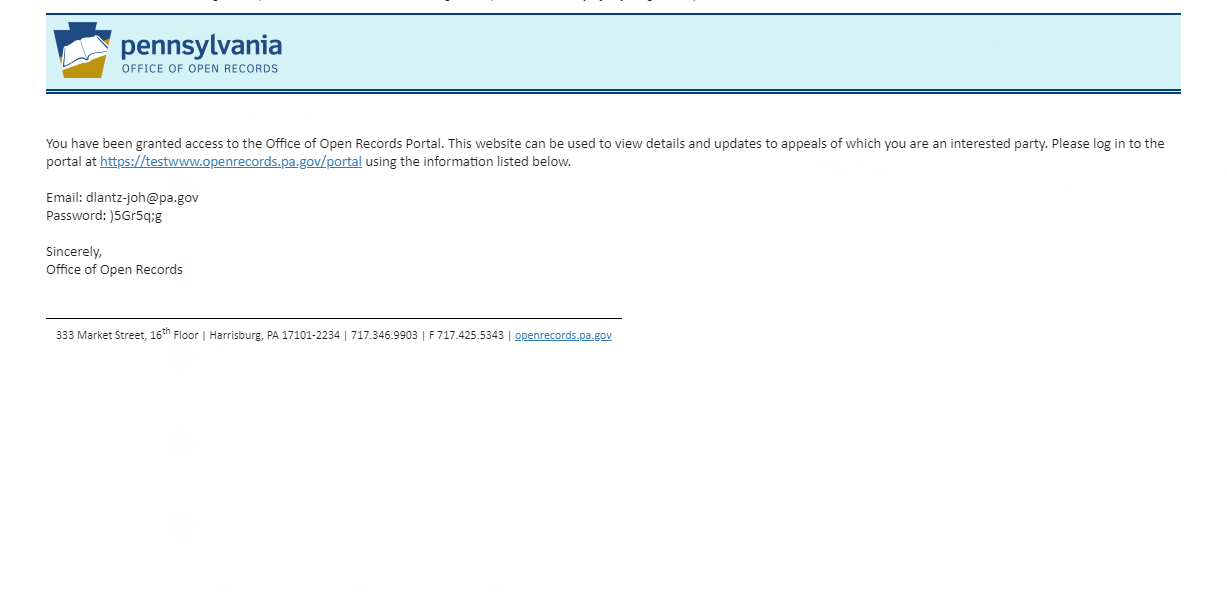 Submit questions for panel discussion at openrecords@pa.gov
How to access portal
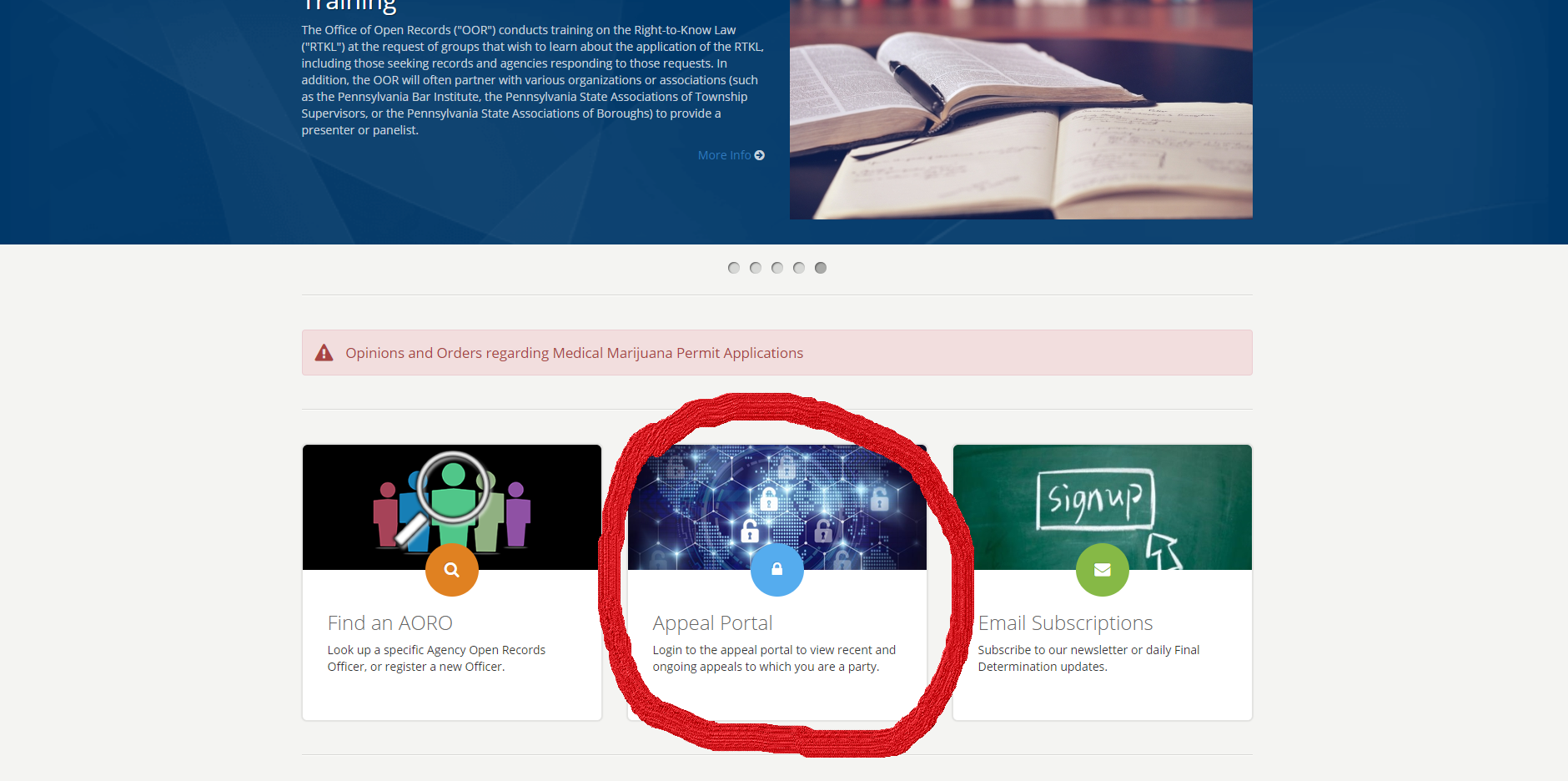 Submit questions for panel discussion at openrecords@pa.gov
Portal login
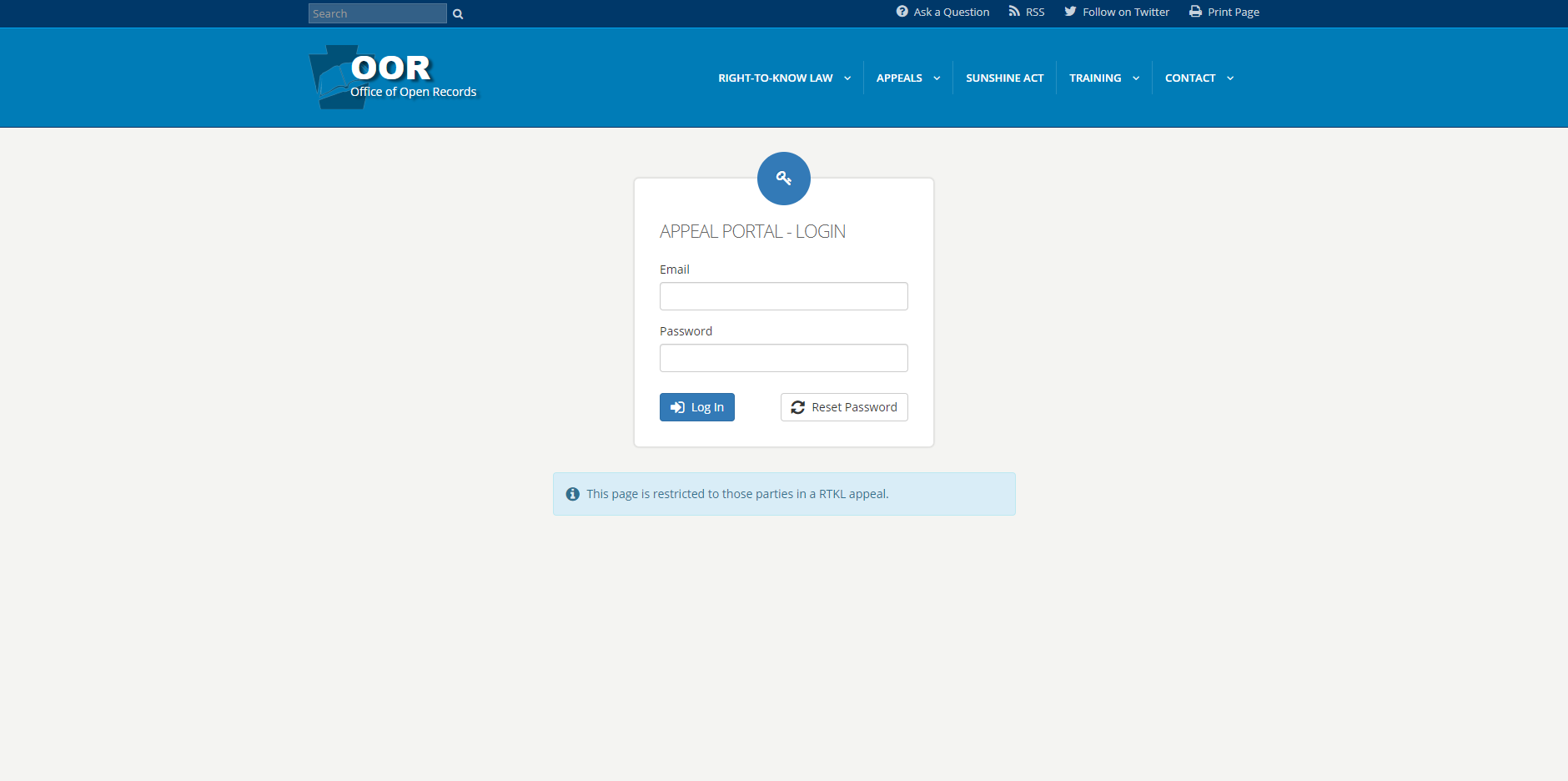 Submit questions for panel discussion at openrecords@pa.gov
Party Information
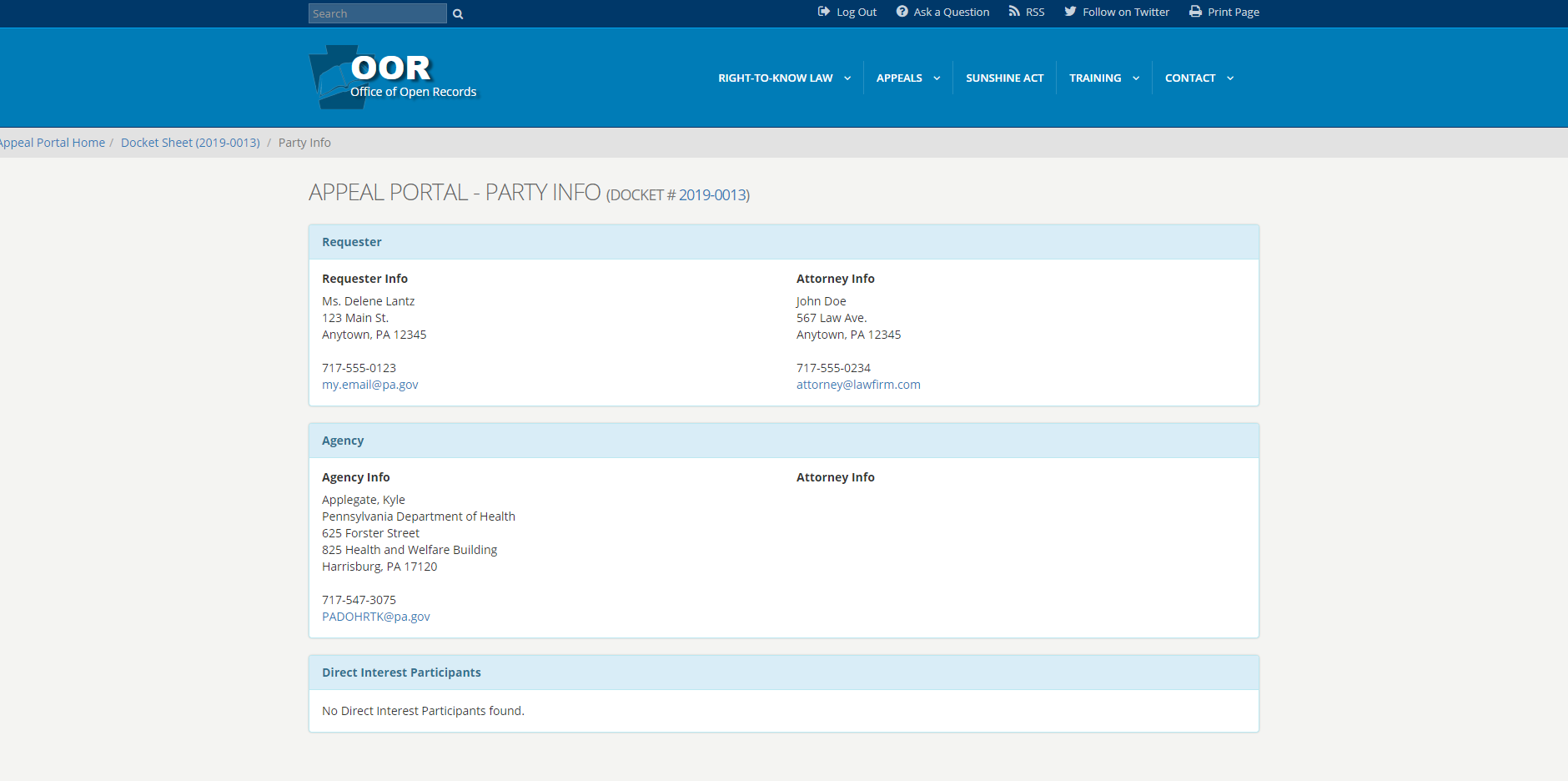 List of appeals
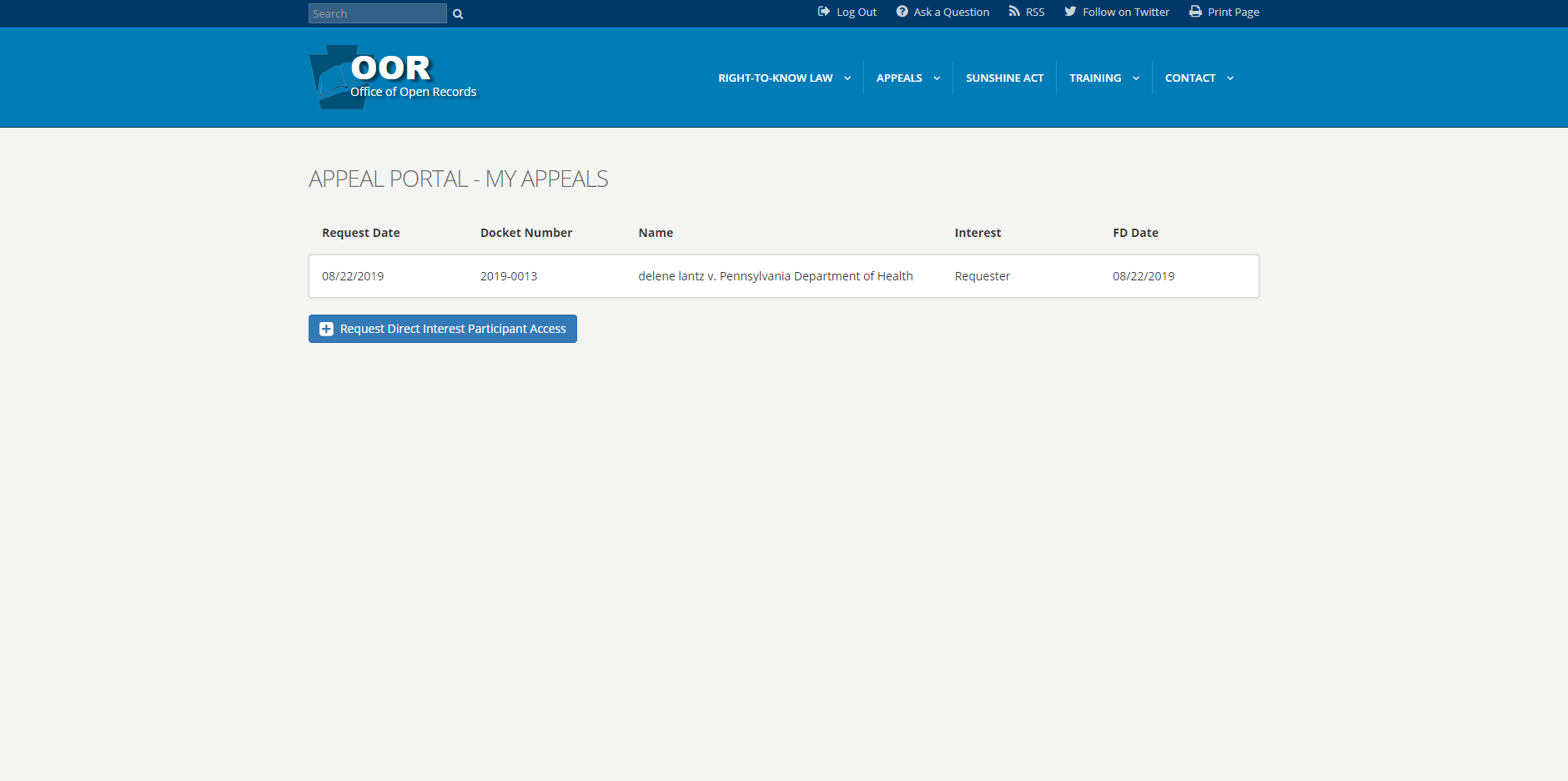 Submit questions for panel discussion at openrecords@pa.gov
Submitting files
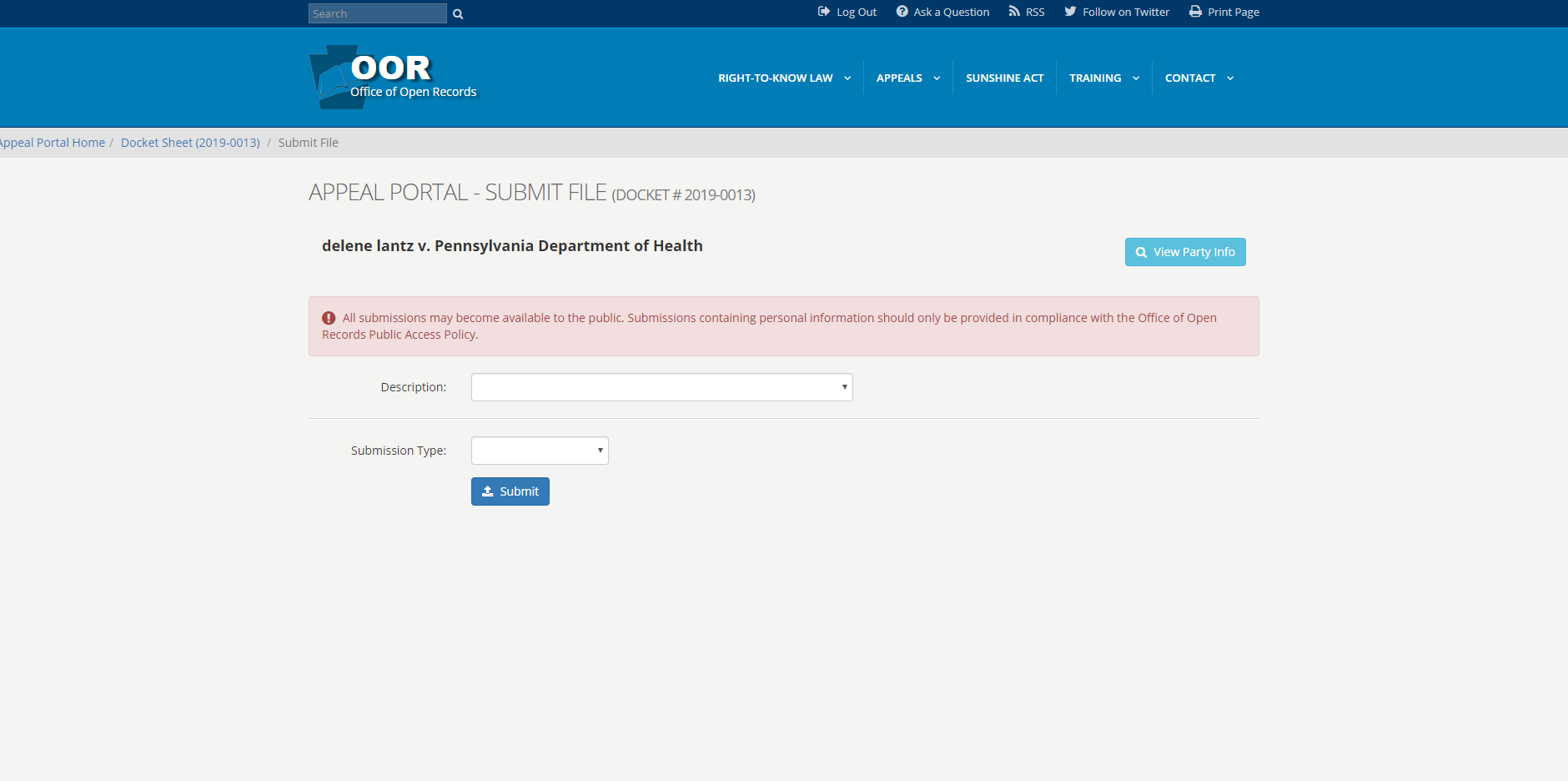 Submit questions for panel discussion at openrecords@pa.gov
Submitting files
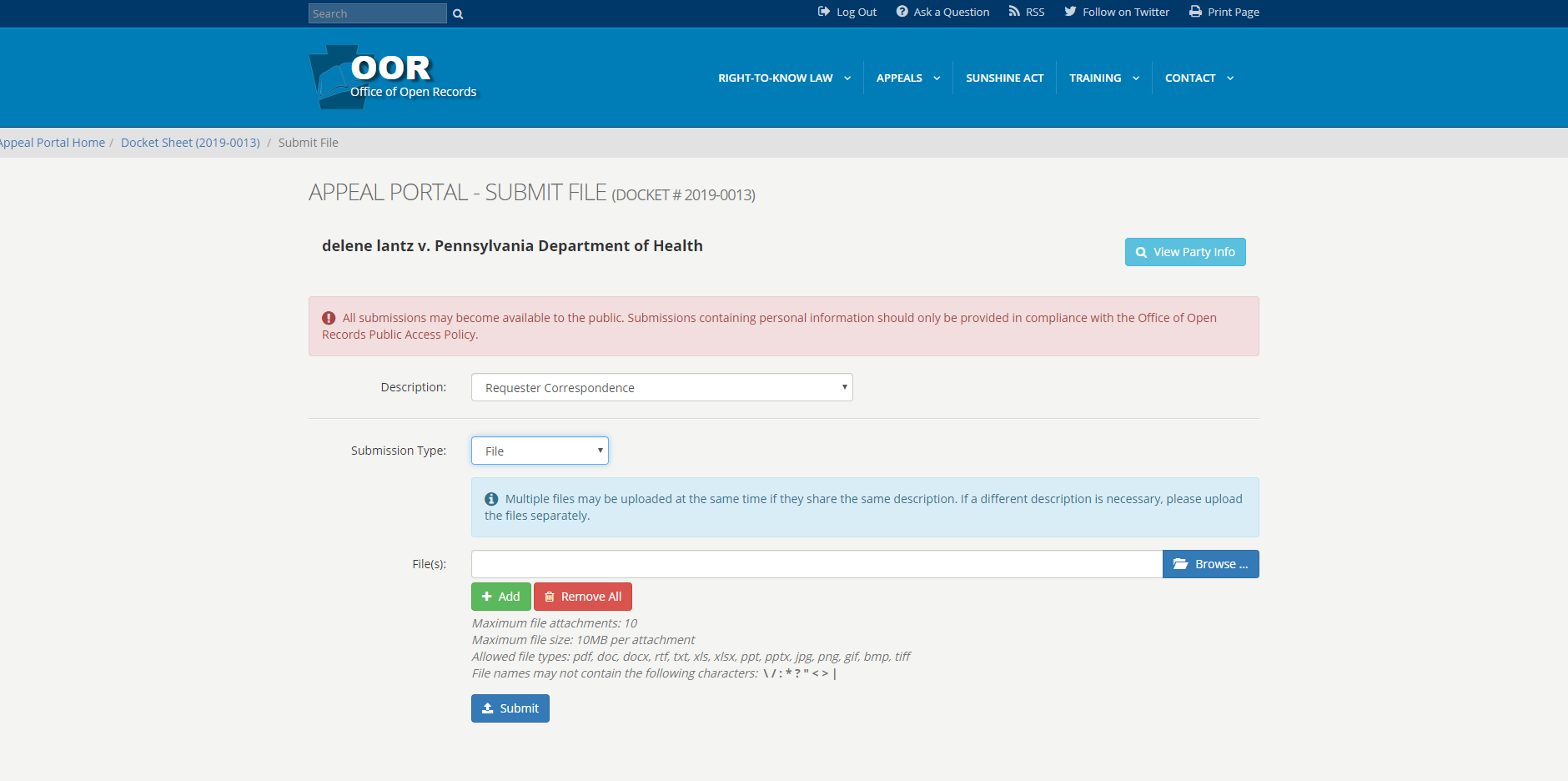 Submit questions for panel discussion at openrecords@pa.gov
New file notification
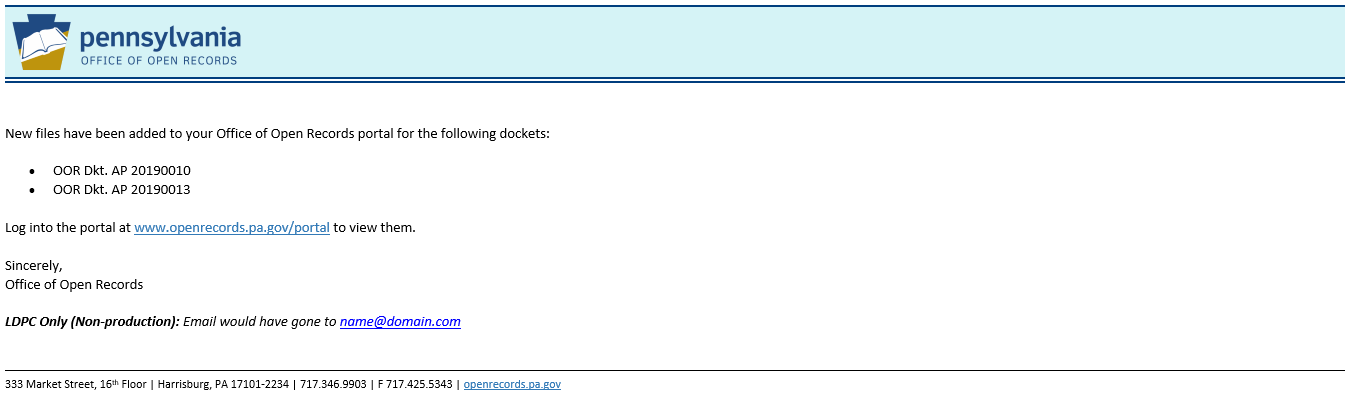 Submit questions for panel discussion at openrecords@pa.gov
Adding a Direct Interest Participant
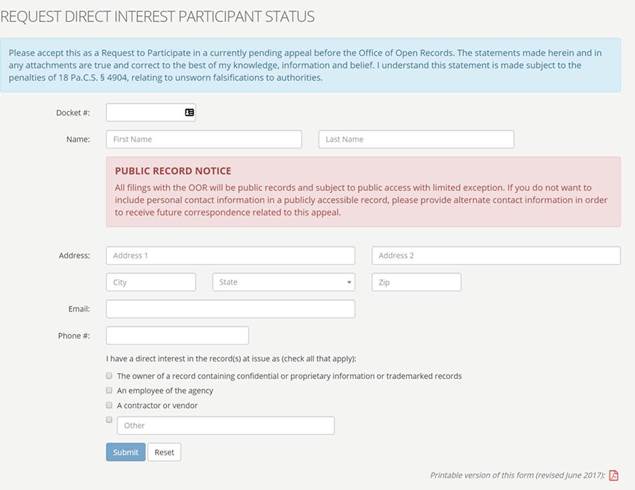 Submit questions for panel discussion at openrecords@pa.gov
Direct Interest Participant notification
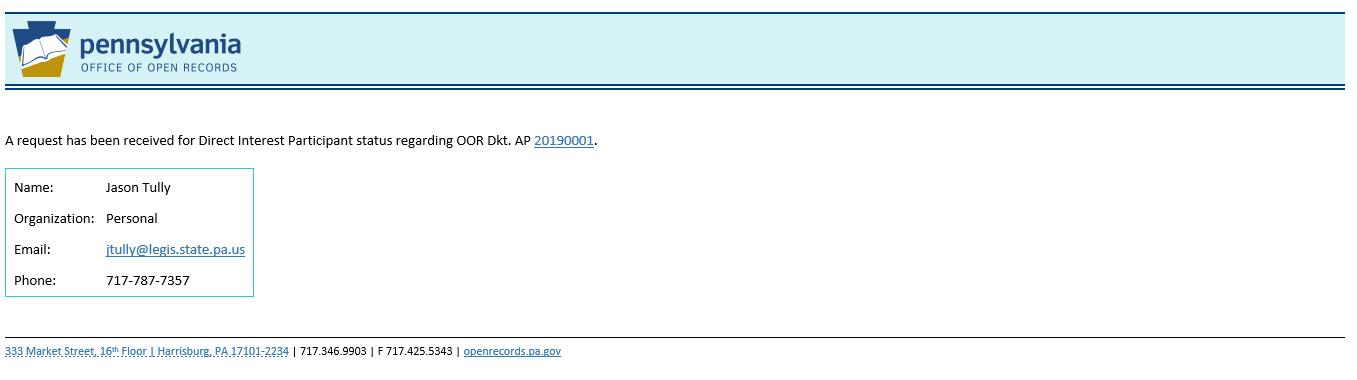 Submit questions for panel discussion at openrecords@pa.gov
Direct Interest Participant
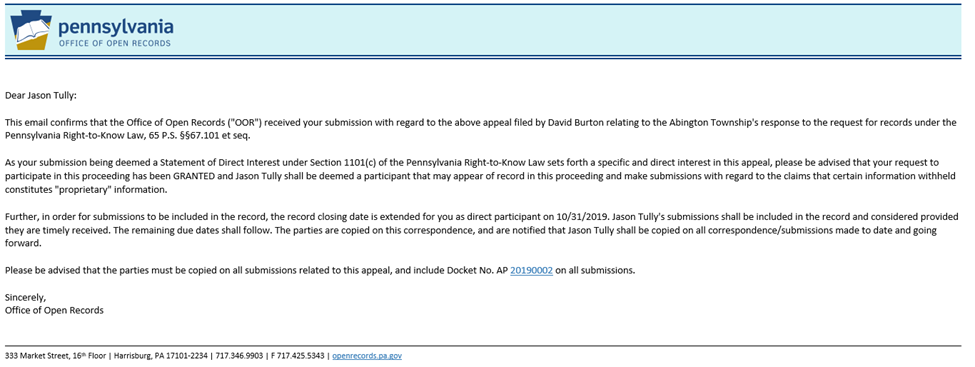 Submit questions for panel discussion at openrecords@pa.gov
Docket Sheet
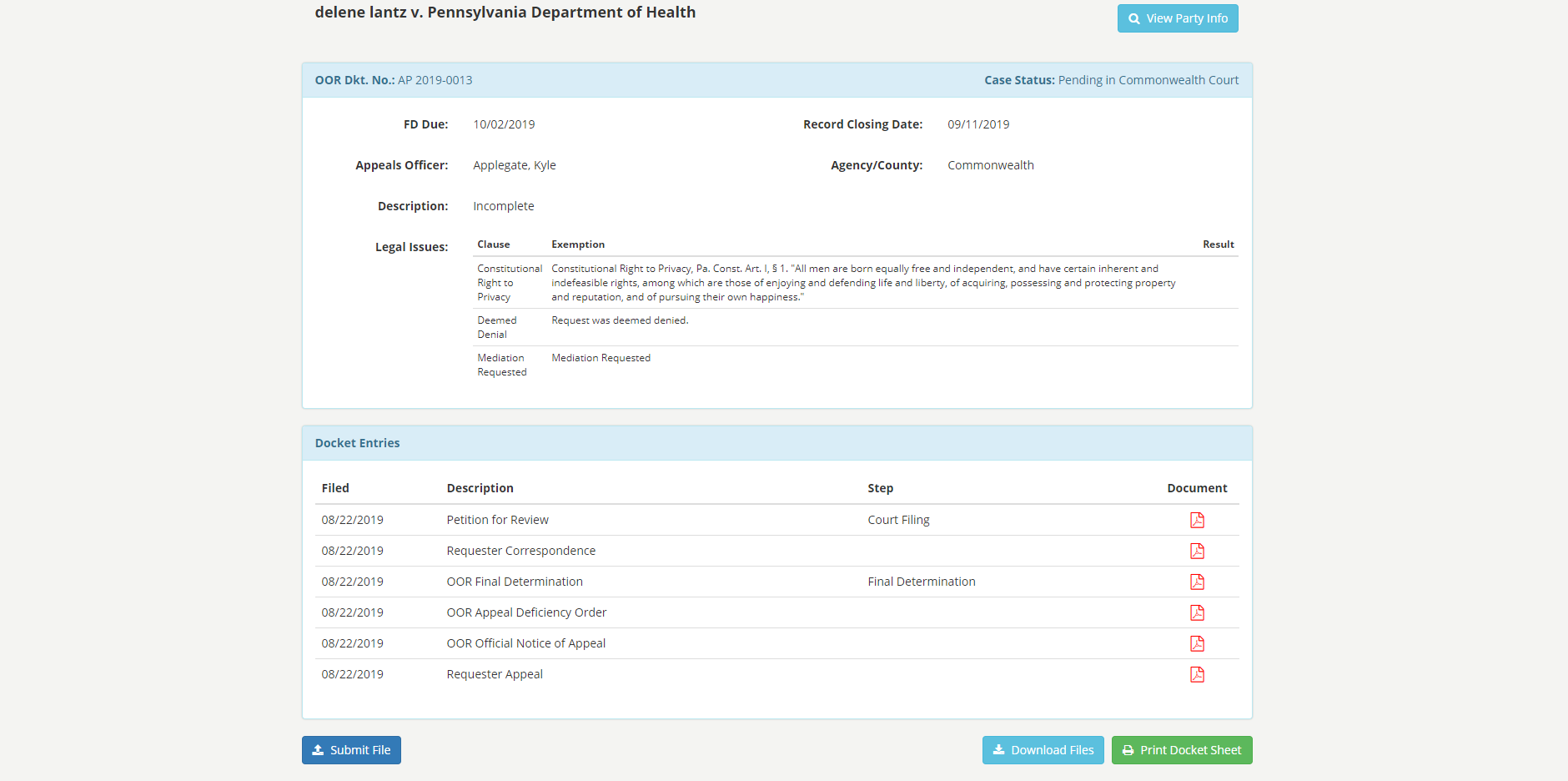 Submit questions for panel discussion at openrecords@pa.gov
Docket Sheet pdf
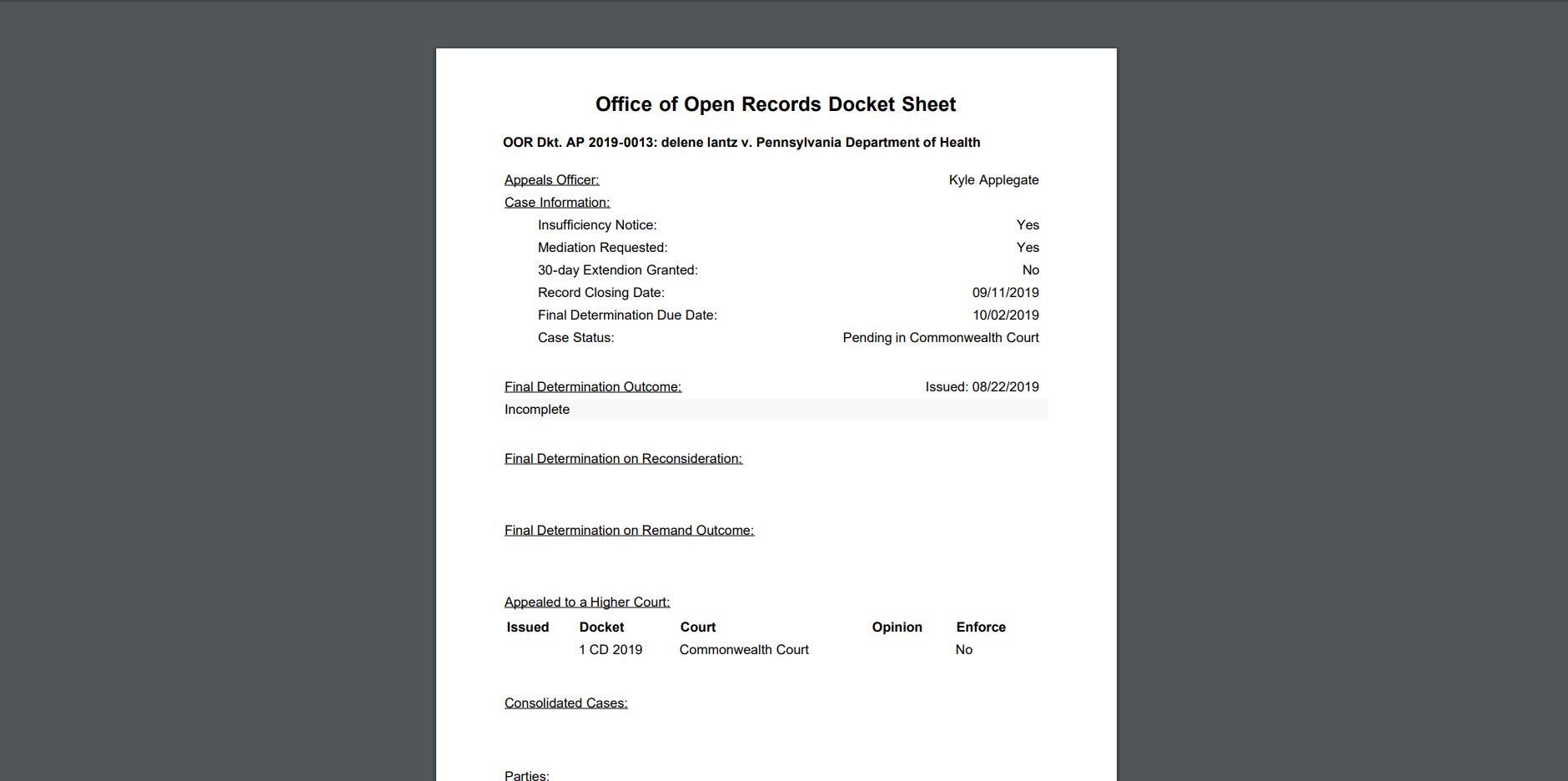 Submit questions for panel discussion at openrecords@pa.gov
Questions
Submit questions for panel discussion at
openrecords@pa.gov
Submit questions for panel discussion at openrecords@pa.gov